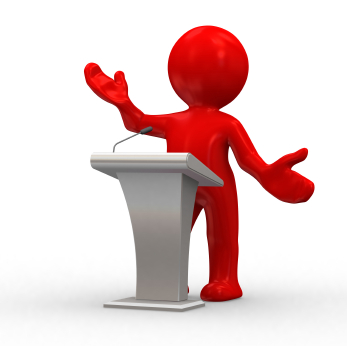 Presenting TipsJeanette Adams
Inform
Inspire or
Stimulate
Instruct or
Explain
What are you trying to do?
Some or all of these?
Amuse or Entertain
Presenting
At College, you are often required to deliver small presentations
The ability to give presentations is a skill that can be learned and developed and is often very useful in many occupations.
It is natural to be nervous if you have not presented anything before.
The more you do it the easier it gets and the more confident you will become, to the point that you will enjoy and look forward to giving presentations.
Activity
Reflect on the presentations that you have attended in the past.

What were the good points about the presenting?

What were the bad points about these presenting?
Prepare
Practice, Practice and then Practice some more! - Rehearse in front of the mirror, or with friends. Feeling prepared goes a long way to alleviating your nerves. 
Dress appropriately
Be Organised and Arrive early
Check the room has the resources you need. Wherever possible try and visit and even practice your presentation in the actual room. 
Bring a drink
Tackling Nerves
Prepare – Using Notes
You may feel happier using notes and the prompts given by your slides.
Make them easy to read
Number the pages and clip them together. A hole punched in the corner, with a treasury tag keeping them together works well.
Planning
[Speaker Notes: Speaking Up - The Importance of Planning

https://vimeo.com/42290759]
Body Language
A good introduction!
Presenting Tips - 1
Wait until the audience is settled before beginning to speak.
Smile 
Speak clearly
Vary the tone of your voice and the pace you speak at, though better slower than too fast.
Use pauses. It gives you thinking time and the audience time to reflect.
Be careful of the ‘ums’, ‘you knows’ etc.
Be natural up there. Use gestures, but don’t over do it!
Tell the audience if you would prefer questions at the end or during the presentation.
Presenting Tips - 2
Introduce the topic of the presentation 
Looking around the room at the audience rather than having your head down buried in your notes, or having your back to the audience talking to your PowerPoint slides
Go through your points logically and in sequence
Interact with the Visual Aids, e.g. PowerPoint slides (don’t expect them to read it for themselves)
Keep to within the set time frame (as marks could be deducted!)
Summarise the key points at the end of the presentation
Presenting Tips - 3
One of the most important things to remember when presenting to an audience is that nobody expects a perfect performance. If you lose your train of thought, or stumble over your words just stop, take a breath and carry on, nobody will judge you, if they notice at all. If you are presenting to an academic, or professional audience then the chances are everyone has been, or will be standing where you are and will be sympathetic and supportive.
There’s no one perfect way or set of rules you have to follow to deliver a presentation. Relax and Be Yourself.
Interacting with your Visual Aids
What not to do when presenting!
What about presenting in groups?
Questions
Plan for questions, don’t be taken by surprise
Ask for them if none are forthcoming
If you don’t understand a question, ask for clarification
Don’t be afraid to admit you don’t know
Tell them you’ll find out and get back to them
Get back to them!
Answering Questions
Good and Bad Presentations
Bad Presentations
Tutorial
Delivering your presentation
https://xerte.cardiff.ac.uk/play_10962#page1